Қазақстан Республикасының Конституциясы 1-бап
Қазақстан Республикасы өзiн демократиялық, зайырлы, құқықтық және әлеуметтiк мемлекет ретiнде орнықтырады, оның ең қымбат қазынасы - адам және адамның өмiрi, құқықтары мен бостандықтары.
Республика Казахстан утверждает себя демократическим, светским, правовым и социальным государством, высшими ценностями которого являются человек, его жизнь, права и свободы. 
КРК статья 1
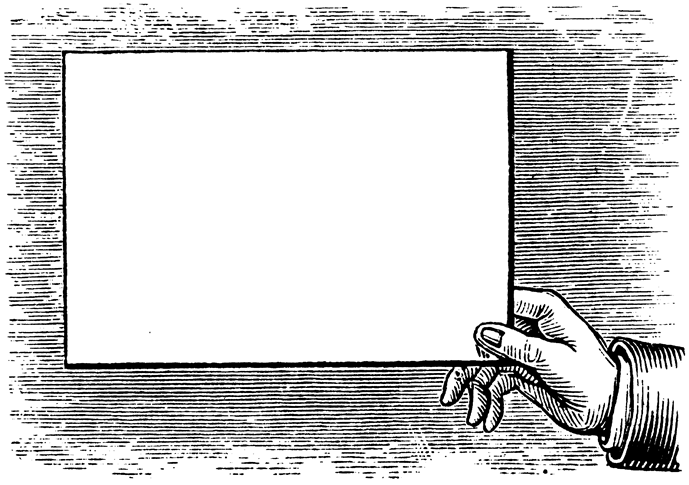 Сабақ тақырыбы:
 Неліктен Қазақстан өзін демократиялық, зайырлы, құқықтық және әлеуметтік мемлекет ретінде жариялайды
Оқу мақсаты:
9.2.1.1 Конституциялық құрылыс негіздерін түсіндіру
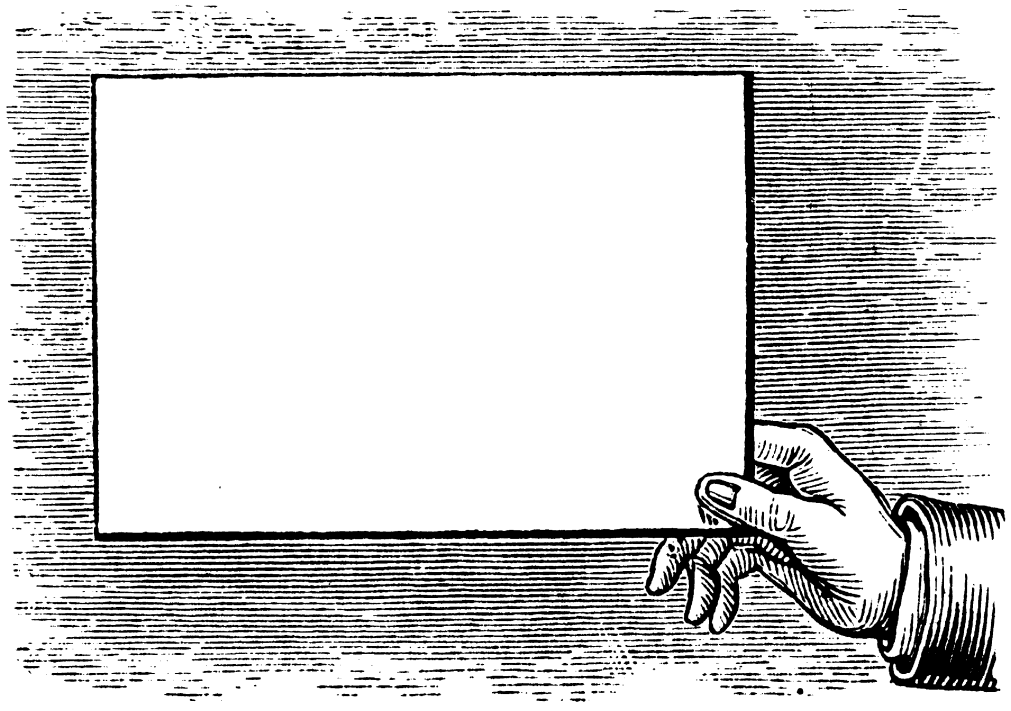 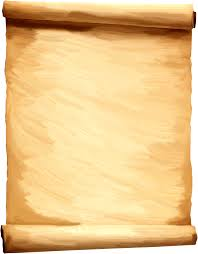 Терминдер
ДЕМОКРАТИЯЛЫҚ
ЗАЙЫРЛЫ
ҚҰҚЫҚТЫҚ 
ӘЛЕУМЕТТIК
Анықтамалары
Демократия – сөзі (гр. demos – халық және гр. kratos – билік) деген сөздерінен шыққан, яғни “халық билігі” деген мағынаны білдіреді. 

«Зайлырлы» сөзі араб тілінде «захири» (зайырлы) яғни «ашық, сыртқы» деген мағыналарда қолданылады.

Құқықтық мемлекет — конституциялық басқару тәртібі, дамыған құқықтық жүйе мен тиімді сот билігі бар мемлекет нысаны.

 Әлеуметтік мемлекет – кең әлеуметтік негізге сүйенетін және халықтың өмір сүру деңгейін көтеруге бағытталған
Зерттеу жұмысы
І. Демократия 
ІІ. Зайырлы мемлекет 
ІІІ. Құқықтық мемлекет 
IV. Әлеуметтік мемлекет
Тапсырма
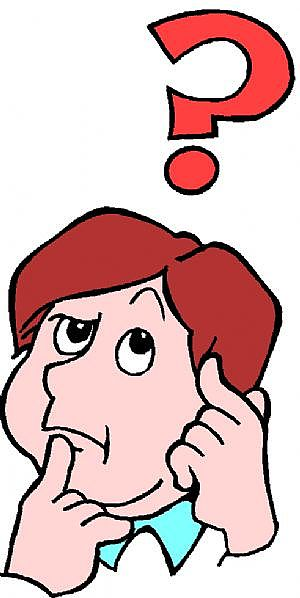 Анықтамасын беру
Қазақстанда жүзеге асырылуы
Қазақстанға озық тәжірибесін енгізуге болатыны туралы ұсыныс жасайды.
Рефлексия
- нені білдім, нені үйрендім
- нені толық түсінбедім 
- немен жұмысты жалғастыру қажет